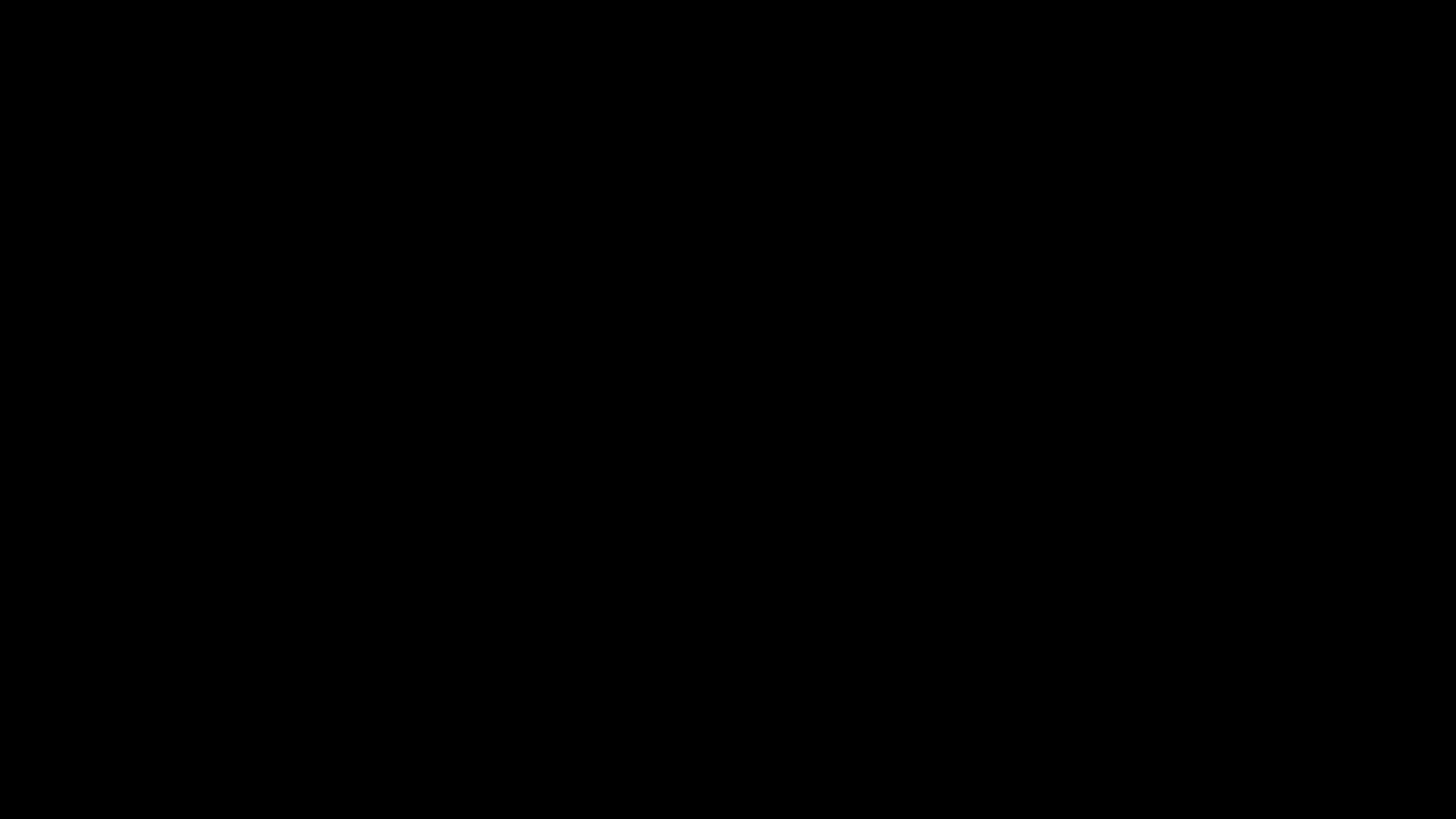 SelfishnessThe Root of ALL SinPhil. 2:1-5
Profound & Absolute Truths
Consider the words of Solomon
Solomon made Israel so prosperous:
1Ki 10:27 And the king made silver as common as stones in Jerusalem and cedars like the sycamore-trees of the lowlands in number.
SelfishnessThe Root of ALL Sin
Profound & Absolute Truths
Consider the words of Solomon
Later in his life
Ec 12:13 ¶ Let us hear the conclusion of the whole matter: Fear God, and keep his commandments: for this is the whole duty of man.
SelfishnessThe Root of ALL Sin
Profound & Absolute Truths
Consider the words of Solomon
And then –
Ec 12:8 ¶ Vanity of vanities, saith the preacher; all is vanity.
SelfishnessThe Root of ALL Sin
Profound & Absolute Truths
Other Statements in Scripture:
Ro 14:11 For it is written, As I live, saith the Lord, every knee shall bow to me, and every tongue shall confess to God. (Quote from Isa 45:23)
14:12 So every one of us will have to give an account of himself to God.
SelfishnessThe Root of ALL Sin
Another Profound & Absolute Truth:
Not a scripture quote,
Not inspired,
A necessary conclusion
SelfishnessThe Root of ALL Sin
Another Profound & Absolute Truth:

    “Selfishness is the
        root of ALL sin.”
SelfishnessThe Root of ALL Sin
The first sin:
Ge 3:6 ¶ And when the woman saw that the tree was good for food, and that it was pleasant to the eyes, and a tree to be desired to make one wise, she took of the fruit thereof, and did eat, and gave also unto her husband with her; and he did eat.
SelfishnessThe Root of ALL Sin
Abraham, friend of God:
Ge 12:10 ¶ Now there was a famine in the land, and Abram went down to Egypt to dwell there, for the famine was severe in the land.
 11 And it came to pass, when he was close to entering Egypt, that he said to Sarai his wife, "Indeed I know that you are a woman of beautiful countenance.
 12 "Therefore it will happen, when the Egyptians see you, that they will say, 'This is his wife'; and they will kill me, but they will let you live.
:13 "Please say you are my sister, that it may be well with me for your sake, and that I may live because of you
SelfishnessThe Root of ALL Sin
Abraham, friend of God:
Root of this scheme? – Fear
What is behind fear? - Selfishness
SelfishnessThe Root of ALL Sin
The children of Israel:
Nu 14:26 And the LORD spoke to Moses and Aaron, saying,
 27 "How long shall I bear with this evil congregation who complain against Me? I have heard the complaints which the children of Israel make against Me.
 28 "Say to them, 'As I live,' says the LORD, 'just as you have spoken in My hearing, so I will do to you:
 29 'The carcasses of you who have complained against Me shall fall in this wilderness, all of you who were numbered, according to your entire number, from twenty years old and above.
 30 'Except for Caleb the son of Jephunneh and Joshua the son of Nun, you shall by no means enter the land which I swore I would make you dwell in.
 31 'But your little ones, whom you said would be victims, I will bring in, and they shall know the land which you have despised.
 32 'But as for you, your carcasses shall fall in this wilderness.
 33 'And your sons shall be shepherds in the wilderness forty years, and bear the brunt of your infidelity, until your carcasses are consumed in the wilderness.
 34 'According to the number of the days in which you spied out the land, forty days, for each day you shall bear your guilt one year, namely forty years, and you shall know My rejection.
SelfishnessThe Root of ALL Sin
The children of Israel:
Fear of the Amalekites & the
Caananites
There it is “Fear”
Selfishness
SelfishnessThe Root of ALL Sin
The love of money:
1Ti 6:10 For the love of money is a root of all kinds of evil, for which some have strayed from the faith in their greediness, and pierced themselves through with many sorrows
SelfishnessThe Root of ALL Sin
The love of money:
Where does the love of money have its roots?
Selfishness
SelfishnessThe Root of ALL Sin
Some practical considerations:
Whenever you let your selfishness control what you do or what you don’t do, it’s really sin.
1Pe 3:1 ¶ Wives, likewise, be submissive to your own husbands, that even if some do not obey the word, they, without a word, may be won by the conduct of their wives,
 2 when they observe your chaste conduct accompanied by fear.
 3 Do not let your adornment be merely outward--arranging the hair, wearing gold, or putting on fine apparel--
 4 rather let it be the hidden person of the heart, with the incorruptible beauty of a gentle and quiet spirit, which is very precious in the sight of God.
 5 For in this manner, in former times, the holy women who trusted in God also adorned themselves, being submissive to their own husbands,
 6 as Sarah obeyed Abraham, calling him lord, whose daughters you are if you do good and are not afraid with any terror
SelfishnessThe Root of ALL Sin
Some practical considerations:
Failure to submit is selfishness
Tit 2:3 the older women likewise, that they be reverent in behavior, not slanderers, not given to much wine, teachers of good things--
 4 that they admonish the young women to love their husbands, to love their children,
 5 to be discreet, chaste, homemakers, good, obedient to their own husbands, that the word of God may not be blasphemed.
SelfishnessThe Root of ALL Sin
Some practical considerations:
Failure to submit is selfishness 
God has commanded you to love your husbands as well as your children.
Eph 5:25 Husbands, love your wives, just as Christ also loved the church and gave Himself for her,
 26 that He might sanctify and cleanse her with the washing of water by the word,
 27 that He might present her to Himself a glorious church, not having spot or wrinkle or any such thing, but that she should be holy and without blemish.
 28 So husbands ought to love their own wives as their own bodies; he who loves his wife loves himself.
 29 For no one ever hated his own flesh, but nourishes and cherishes it, just as the Lord does the church.
SelfishnessThe Root of ALL Sin
Some practical considerations:
You need to love your wife above every other thing God has put on this planet.
And she needs to know it!
SelfishnessThe Root of ALL Sin
Some practical considerations:
You were infatuated with your wife at some point.
Pr 5:18 Let your fountain be blessed, and rejoice in the wife of your youth,
 19 a lovely hind, a graceful doe. Let her affection fill you at all times with delight, be infatuated always with her love. (RSV)
SelfishnessThe Root of ALL Sin
Some practical considerations:
You were infatuated with your wife at some point. 
She needs to know that you adore her!
SelfishnessThe Root of ALL Sin
Some practical considerations:
When a marriage is in trouble - it most certainly is because of an attitude of selfishness by one or both spouses!
SelfishnessThe Root of ALL Sin
Selfishness is the cause of divorce!
Happiness is a state of mind.
Heb 13:5 Let your conversation be without covetousness; and be content with such things as ye have: for he hath said, I will never leave thee, nor forsake thee.
SelfishnessThe Root of ALL Sin
Selfishness is the cause of divorce!
Happiness is a state of mind.
Jas 4:8 Draw near to God and He will draw near to you.
SelfishnessThe Root of ALL Sin
Selfishness is the cause of divorce!
Happiness is a state of mind.
Php 4:6 Be anxious for nothing, but in everything by prayer and supplication, with thanksgiving, let your requests be made known to God; 7 and the peace of God, which surpasses all understanding, will guard your hearts and minds through Christ Jesus.
SelfishnessThe Root of ALL Sin
Selfishness is the cause of divorce!
Happiness is a state of mind.

True Happiness!
SelfishnessThe Root of ALL Sin
Criticism the ugly face of Selfishness!
No one could ever meet our expectations!
We criticize everyone!
Remember our Savior:
Mt 7:2 "For with what judgment you judge, you will be judged; and with the measure you use, it will be measured back to you.
SelfishnessThe Root of ALL Sin
The weakening Faith:
Once eager to work & learn.
Selfishness causing them to lose their faith little by little.
Not in a spiritual mood.
Too busy.
Stop & Consider!
Heb 12:1 ¶ Therefore we also, since we are surrounded by so great a cloud of witnesses, let us lay aside every weight, and the sin which so easily ensnares us, and let us run with endurance the race that is set before us,
 2 looking unto Jesus, the author and finisher of our faith, who for the joy that was set before Him endured the cross, despising the shame, and has sat down at the right hand of the throne of God.
 3 For consider Him who endured such hostility from sinners against Himself, lest you become weary and discouraged in your souls.
SelfishnessThe Root of ALL Sin
What if Jesus had said?
“ I  just don’t have time for them right now Father, maybe a little latter when I get some of these other tasks finished I’ll have time to set aside to die on that cross.”
SelfishnessThe Root of ALL Sin
This was Jesus’ attitude:
Mt 26:38 Then He said to them, "My soul is exceedingly sorrowful, even to death. Stay here and watch with Me."
 39 He went a little farther and fell on His face, and prayed, saying, "O My Father, if it is possible, let this cup pass from Me; nevertheless, not as I will, but as You will."
SelfishnessThe Root of ALL Sin
We all must bear our burdens.
Our burden is no greater or more important than anyone else's.
We must always be working toward our goal.
Php 2:12 ¶ Therefore, my beloved, as you have always obeyed, not as in my presence only, but now much more in my absence, work out your own salvation with fear and trembling;
 13 for it is God who works in you both to will and to do for His good pleasure.
 14 ¶ Do all things without complaining and disputing,
 15 that you may become blameless and harmless, children of God without fault in the midst of a crooked and perverse generation, among whom you shine as lights in the world,
 16 holding fast the word of life, so that I may rejoice in the day of Christ that I have not run in vain or labored in vain.
2Pe 1:3 as His divine power has given to us all things that pertain to life and godliness, through the knowledge of Him who called us by glory and virtue,
 4 by which have been given to us exceedingly great and precious promises, that through these you may be partakers of the divine nature, having escaped the corruption that is in the world through lust.
 5 ¶ But also for this very reason, giving all diligence, add to your faith virtue, to virtue knowledge,
 6 to knowledge self-control, to self-control perseverance, to perseverance godliness,
SelfishnessThe Root of ALL Sin
We don’t have the option to postpone our responsibilities!
We are told to “give diligence”
To do one's diligence, give diligence, use diligence,        to exert one's self; to make interested and earnest effort.
SelfishnessThe Root of ALL Sin
Some have greater responsibility:
Lu 12:48  For everyone to whom much is given, from him much will be required; and to whom much has been committed, of him they will ask the more.
Eph 4:11 And He Himself gave some to be apostles, some prophets, some evangelists, and some pastors and teachers,
 12 for the equipping of the saints for the work of ministry, for the edifying of the body of Christ,
 13 till we all come to the unity of the faith and of the knowledge of the Son of God, to a perfect man, to the measure of the stature of the fullness of Christ;
SelfishnessThe Root of ALL Sin
Some have been given the ability to teach, preach and lead God’s flock. 
We need to remember it’s God’s flock and those souls are precious to Him.
Consider Paul’s attitude:
2Ti 2:10 Therefore I endure all things for the sake of the elect, that they also may obtain the salvation which is in Christ Jesus with eternal glory.
Jas 5:8 You also be patient. Establish your hearts, for the coming of the Lord is at hand.
 9 Do not grumble against one another, brethren, lest you be condemned. Behold, the Judge is standing at the door!
 10 My brethren, take the prophets, who spoke in the name of the Lord, as an example of suffering and patience.
 11 Indeed we count them blessed who endure. You have heard of the perseverance of Job and seen the end intended by the Lord--that the Lord is very compassionate and merciful.
SelfishnessThe Root of ALL Sin
The “CURE” for selfishness:
The opposite of selfishness – unselfishness.
Php 2:3 Let nothing be done through selfish ambition or conceit, but in lowliness of mind let each esteem others better than himself.
 4 Let each of you look out not only for his own interests, but also for the interests of others. 5 Let this mind be in you which was also in Christ Jesus,
Joh 3:16 "For God so loved the world that He gave His only begotten Son, that whoever believes in Him should not perish but have everlasting life 

1Pe 1:18 knowing that you were not redeemed with corruptible things, like silver or gold, from your aimless conduct received by tradition from your fathers,
 19 but with the precious blood of Christ, as of a lamb without blemish and without spot.
 20 He indeed was foreordained before the foundation of the world, but was manifest in these last times for you
 21 who through Him believe in God, who raised Him from the dead and gave Him glory, so that your faith and hope are in God.
Mt 26:36 ¶ Then Jesus came with them to a place called Gethsemane, and said to the disciples, "Sit here while I go and pray over there."
 37 And He took with Him Peter and the two sons of Zebedee, and He began to be sorrowful and deeply distressed.
 38 Then He said to them, "My soul is exceedingly sorrowful, even to death. Stay here and watch with Me."
 39 He went a little farther and fell on His face, and prayed, saying, "O My Father, if it is possible, let this cup pass from Me; nevertheless, not as I will, but as You will."
 40 Then He came to the disciples and found them asleep, and said to Peter, "What? Could you not watch with Me one hour?
 41 "Watch and pray, lest you enter into temptation. The spirit indeed is willing, but the flesh is weak."
 42 Again, a second time, He went away and prayed, saying, "O My Father, if this cup cannot pass away from Me unless I drink it, Your will be done."
 43 And He came and found them asleep again, for their eyes were heavy.
 44 So He left them, went away again, and prayed the third time, saying the same words.
SelfishnessThe Root of ALL Sin
Remember-
Mt 26:53 "Or do you think that I cannot now pray to My Father, and He will provide Me with more than twelve legions of angels?
 54 "How then could the Scriptures be fulfilled, that it must happen thus?"
1Pe 2:21 For to this you were called, because Christ also suffered for us, leaving us an example, that you should follow His steps:
 22 "Who committed no sin, Nor was deceit found in His mouth";
 23 who, when He was reviled, did not revile in return; when He suffered, He did not threaten, but committed Himself to Him who judges righteously;
 24 who Himself bore our sins in His own body on the tree, that we, having died to sins, might live for righteousness--by whose stripes you were healed.
Heaven’s Invitation
Hear the Gospel  Romans 10:17
Believe Jesus is the Christ  John 8:24
Repent of Your Sins  Acts 2:38
Confess Jesus as Lord  Romans 10:9
Be Baptized  Mark 16:16
Faithfully Serve Jesus  Revelation 2:10
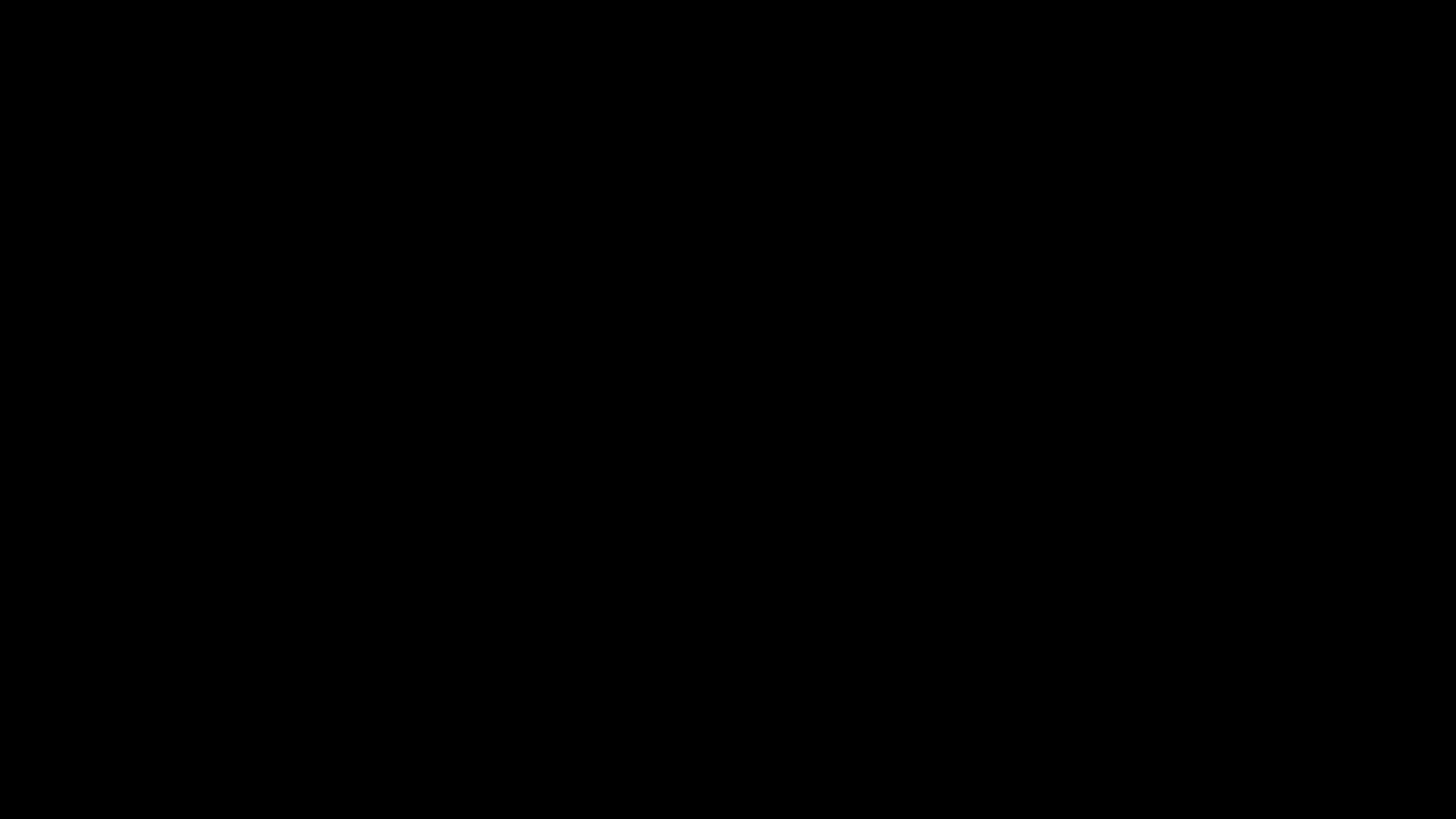